Function of the respiratory system
Goal:  
to supply the _
To dispose of _

Method:  Respiration:  Includes the following 
 
 
Transport of _
Pulmonary Ventilation
Movement of _
External Respiration
Movement of 

oxygen 
 

Carbon dioxide
Transport of gasses
Oxygen is carried to the cells of the body via the _

Carbon dioxide is carried from the body to the lungs _
Internal respiration
Moving oxygen from _



Moving carbon dioxide from _
Cells’ use for oxygen
Why transport oxygen?

We deliver oxygen to the cells

Within the cell, oxygen is used by ___________________________________ in a process called _

Production of ATP
Respiratory Anatomy
Respiratory system includes
Nose
 
Pharynx
 
Trachea
 
Lungs
Alveoli
Respiratory system
Can be divided up into two functional zones
1.   
Actual location where _

Respiratory bronchioles

 

Alveoli

Microscopic structures
Respiratory system
2.   
The passageways that _____________________________________, but do not participate in exchange
Rigid conduits 
Also function to
Function of the Nose
The only __________________________ part of the respiratory system
Provides an airway for respiration

__________________________________ the entering air

__________________________________ inspired air and cleans it of foreign matter
Structure of the Nose
Nose is divided into two regions:
External nose, including the _

Internal _

_____________________________ – a shallow vertical groove inferior to the apex
The external ______________ (nostrils) are bounded laterally by the ____________
Nasal Cavity
Lies in and posterior to the external nose
Is divided by a _
Opens posteriorly into the nasal pharynx via internal nares
The _____________________________ bones form the roof

The floor is formed by the _
Nasal Cavity
Vestibule –  


_____________________________ – hairs that filter coarse particles from inspired air

Olfactory mucosa
Lines the _ 
Contains smell receptors
Nasal Cavity
____________________________ mucosa 

Lines the nasal cavity 
Except for the olfactory portion

Glands secrete mucus containing ______________________ and ______________________ to help destroy bacteria
Nasal Cavity
Inspired air is: 
______________________________ by the high water content in the nasal cavity
______________________________ by rich plexuses of capillaries
Remember:   

Ciliated mucosal cells remove contaminated mucus
Nasal Cavity
Superior, medial, and inferior conchae:
Protrude medially from the lateral walls
 
Enhance air turbulence and _


Sensitive mucosa triggers sneezing when stimulated by _
Functions of the Nasal Mucosa and Conchae
During inhalation the conchae and nasal mucosa:
Filter, heat, and moisten air

During _________________________ these structures:
_________________________ heat and moisture
__________________________ heat and moisture loss
Paranasal Sinuses
Sinuses ______________________ that surround the nasal cavity

Sinuses ____________________________ and help to warm and moisten the air
Pharynx
The _
Funnel-shaped tube of skeletal muscle that connects to the:
__________________________________ superiorly

__________________________________ inferiorly

Extends from the base of the skull to the level of the sixth cervical vertebra
Pharynx
It is divided into three regions

 

Oropharynx
Nasopharynx
Lies ___________________ to the nasal cavity, 
inferior to the sphenoid, 
superior to the level of the soft palate

Strictly an _

Lined with pseudostratified columnar epithelium
Nasopharynx
___________________ during swallowing to _

The _____________________________ lies high on the posterior wall 

Pharyngotympanic (auditory) tubes open into the lateral walls
Oropharynx
Extends inferiorly from the level of the soft palate to the epiglottis

Serves as a _
Oropharynx
The epithelial lining is protective stratified squamous epithelium

Palatine tonsils lie in the lateral walls 

__________________________ covers the base of the _
Laryngopharynx
Serves as a _

Lies posterior to the upright epiglottis

Extends to the larynx, where the respiratory and digestive pathways diverge
Larynx (Voice Box)
Attaches to the _
Continuous with the _

functions 
To provide an _

To direct food and air into the proper pathways

To function in _
Framework of the Larynx
Cartilages (____________________) of the larynx
_______________________ cartilage:  Shield-shaped 
with a midline prominence _
____________________________ cartilage
Three pairs of small 
arytenoid, 
cuneiform, 
corniculate 
___________________________ – ________________________________ that covers the laryngeal inlet during swallowing
Framework of the Larynx
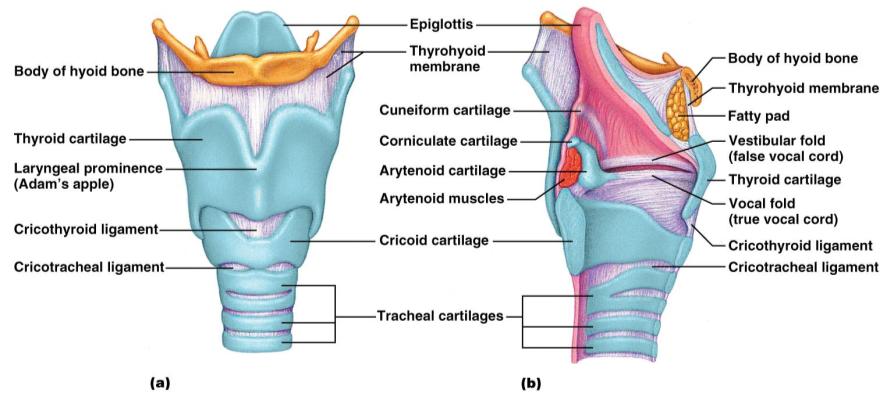 Figure 22.4a, b
Vocal Ligaments
Attach the _______________________ cartilages to the _____________________ cartilage

Composed of _______________________ that form mucosal folds called _
The medial ____________________ between them is the _

They vibrate to produce sound as air rushes up from the lungs
Vocal Production
Speech 
intermittent release of _

  
determined by the length and ___________________________ of the vocal cords 

Loudness
depends upon the ________________ at which the air rushes across the vocal cords
Vocal production
The pharynx 
 
 
 

Sound is shaped into language by action of the pharynx, tongue, soft palate, and lips
Movements of Vocal Cords
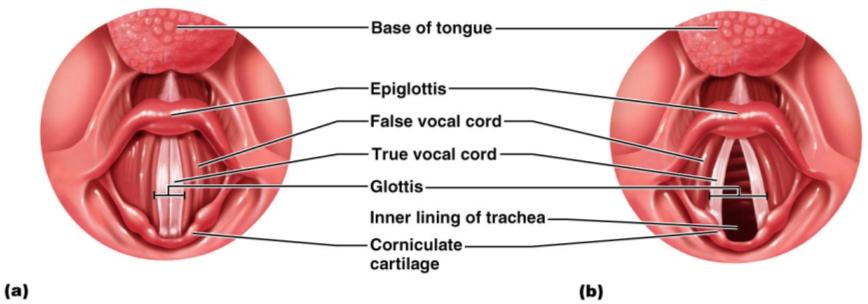 Figure 22.5
Trachea
Flexible and mobile tube extending from the _
Composed of three layers
 
made up of _____________________________ and ciliated epithelium 
Submucosa 
______________________________________ deep to the mucosa
Adventitia 
outermost layer made of _
Conducting Zone: Bronchi
last tracheal _
marks the _

Air reaching the bronchi is 
Warm and cleansed of impurities
Conducting Zone: Bronchial Tree
Bronchi subdivide into __________________, each supplying a lobe of the lungs
Air passages undergo 23 orders of branching

As conducting tubes become smaller, structural changes occur
_________________________________ support structures change
_________________________________________ change
Amount of _____________________________________ increases
Conducting Zone: Bronchial Tree
Bronchioles 

Consist of _

Have a complete layer of _ 

____________________ cartilage support and mucus-producing cells
Conducting Zones
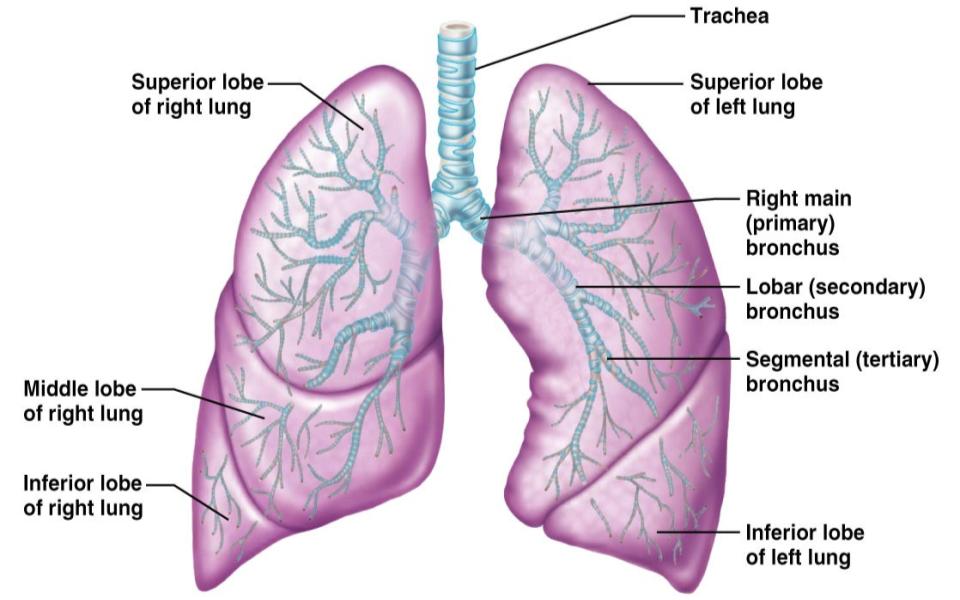 Figure 22.7
Respiratory Zone
Defined by
presence of _
begins as terminal bronchioles feed into _

Respiratory bronchioles  _____________________________  alveolar sacs composed of alveoli
Approximately 300 million alveoli:
Accounts for _
tremendous _________________ for gas exchange
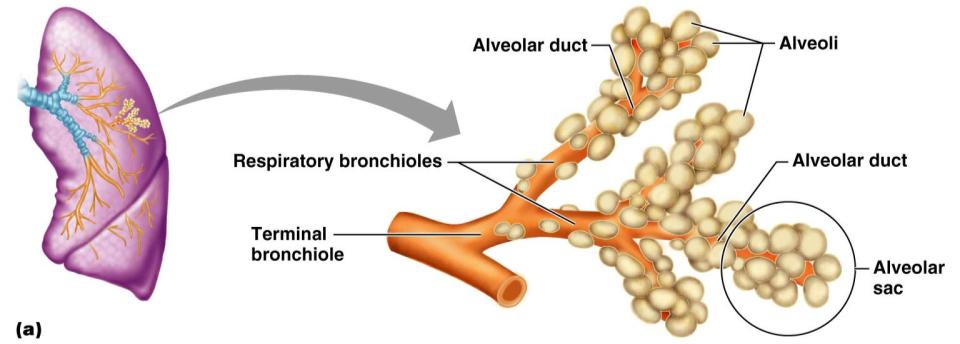 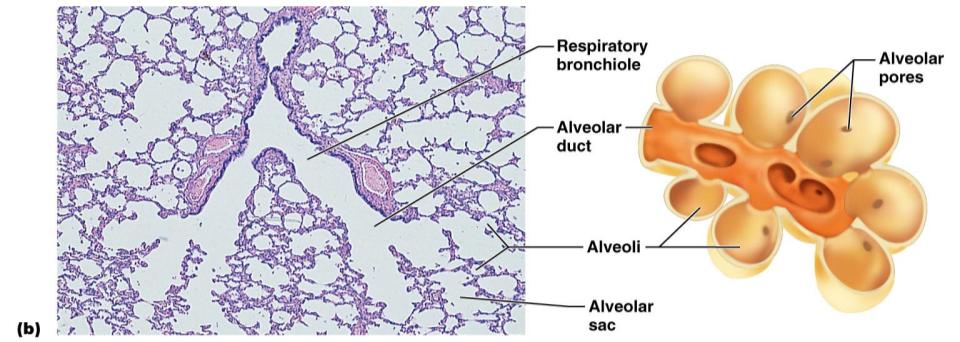 Figure 22.8a
Respiratory Membrane
Alveolar walls:
single layer of ____________________________ epithelial cells

Permit gas exchange by _

Secrete _

Type ___ cells secrete _
Alveoli
Surrounded by fine elastic fibers
Contain _
Connect adjacent alveoli
Allow __________________________ throughout the lung to be _

House ___________________________ that keep alveolar surfaces sterile